Väkiluku ja BKT maakunnittain 2017, prosenttia koko Suomesta
BKT markkinahintaan, käyvin hinnoin
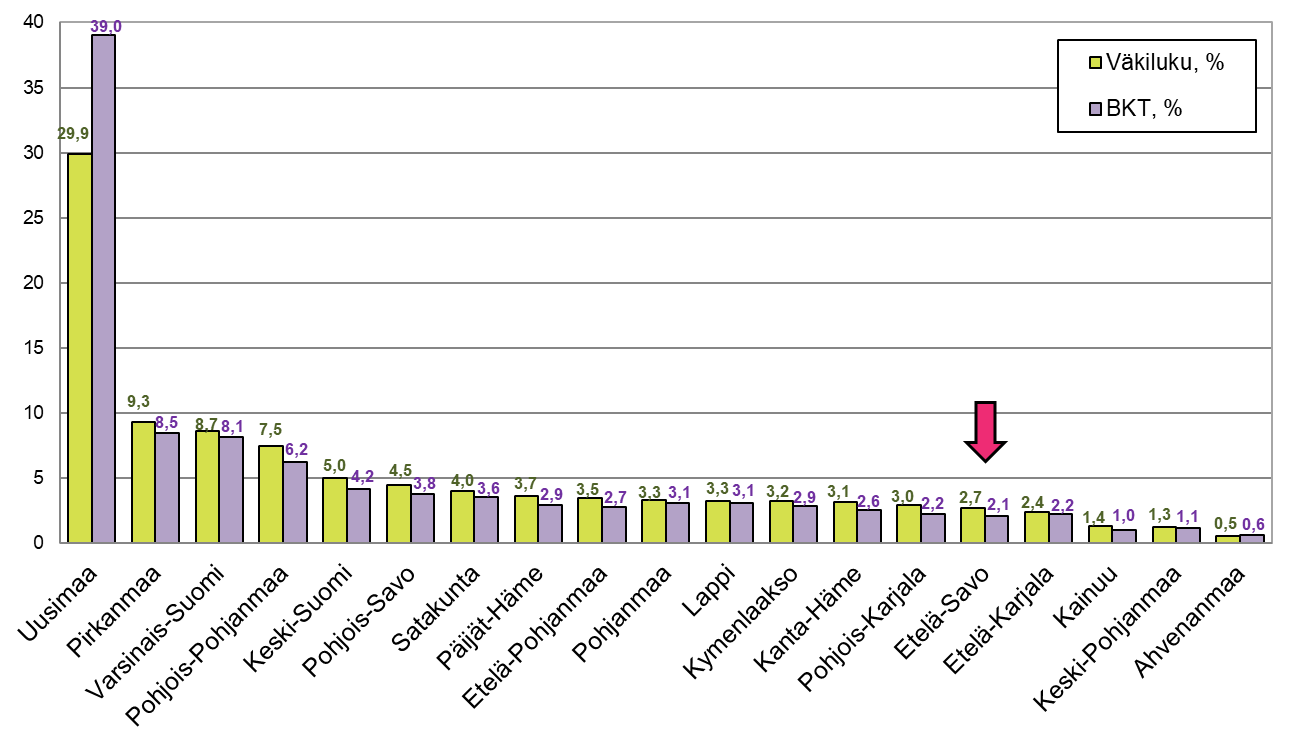 Lähde: Tilastokeskus, Aluetilinpito	   Aluetilinpidossa väkiluku on sama kuin keskiväkiluku. Keskiväkiluku on kahden peräkkäisen vuoden väkilukujen keskiarvo.